An Empirical Study of Visual Security Cues 
to Prevent the SSLstripping Attack
Dongwan Shin and Rodrigo Lopes 
In 
Proc. 27th Annual Computer Security Applications 
Conference, (Orlando, Florida, 2011), ACM, 287-296.
Presented by:
Ilya (Michael) Litvinenko
SSLstripping
a. Type of MITM attack:
2
1
Web
Server
Web
Browser
Attacker
Our user/victim
b. Semantic attack- targets how humans assign meaning to the content
User interaction – Authors’ focus
Attack mechanism: the attacker strips users’ session of its security
Existing visual cues
1. Lock icon

      2. Extended validation certificates
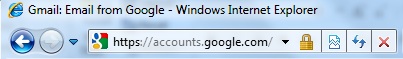 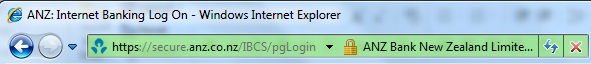 3. Pop up warning windows 
      (e.g. Mozilla Firefox, Internet
       Explorer, Google Chrome)

       Authors’ focus for the comparison
       with their approach
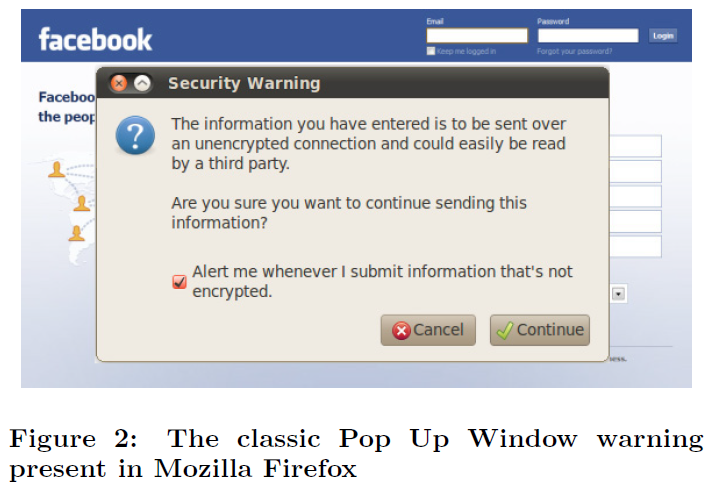 Suggested solution
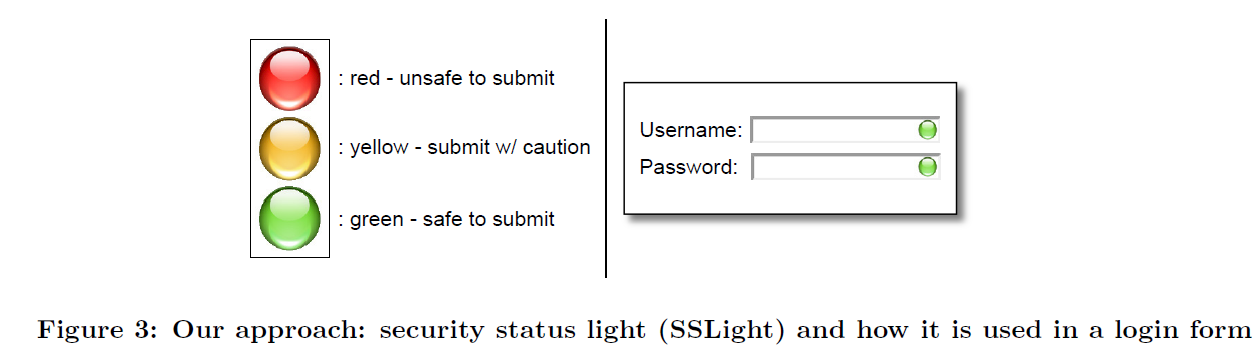 Security status light (SSLight):

Google Chrome web browser extension

analyzes web page source code and output an evaluation based on the comparison web page’s address and login form’s action data

ads a ‘traffic light’ cue to login form field
The traffic light extension
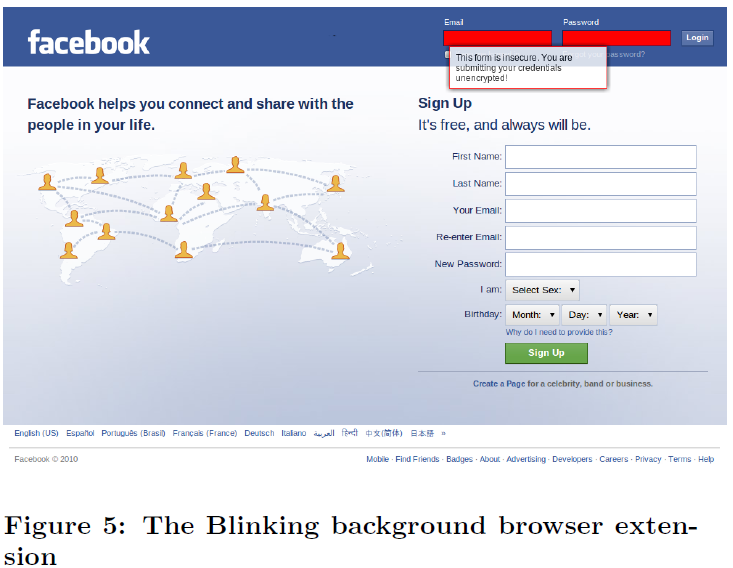 The Blinking background extension
Experiment design
Purpose – to compare effectiveness of the existing solutions with SSLight

Case study :
100 people divided into 4 groups
Using facebook with SSLstripping injected
In the end users are asked questions about 
       understanding secure form submissions

The First Hypothesis to prove:
General awareness of secure form submissions
[Speaker Notes: I am going to focus on the experiment design because I have a criticism in there
But let me give you the overall experiment design first and then I will criticise]
Critique: Hypothesis 1
The Authors state that the user will know the difference between encrypted and unencrypted credential submission when they log in to a website.
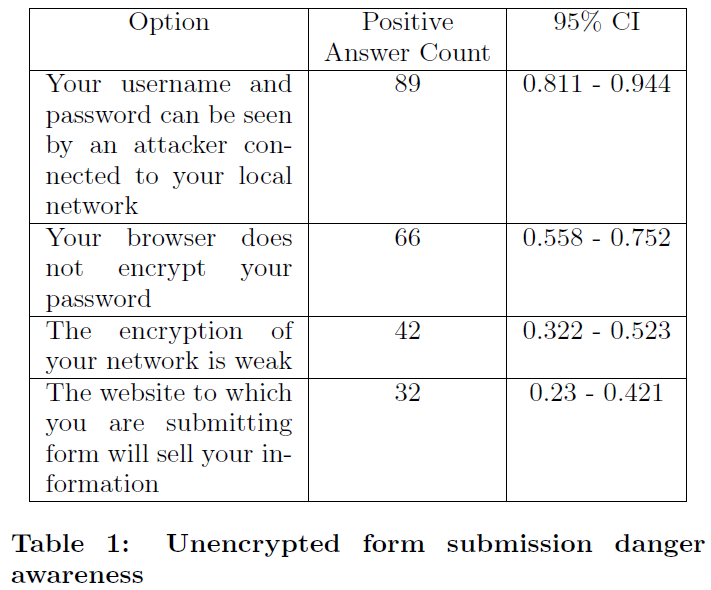 Task: Select all options which indicate unencrypted form submissions.
The Authors then state – from these results, our first hypothesis is confirmed, and we can assume that the average user is aware of the dangers of submitting data over the network using forms over plain http.

I think that the difference and awareness of the dangers are two different things.

Hypothesis one is not well supported. That makes me wonder about all their conclusions
Appreciative comment
The authors say that the traffic light metaphor can be used for making better decisions when submitting the sensitive information. 

I think it is a generalizable idea with a broader context which is wider than the submitting of the sensitive information.

For example we could use that idea in security warning messages of the web browsers.
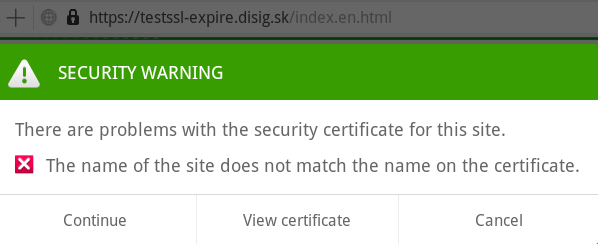 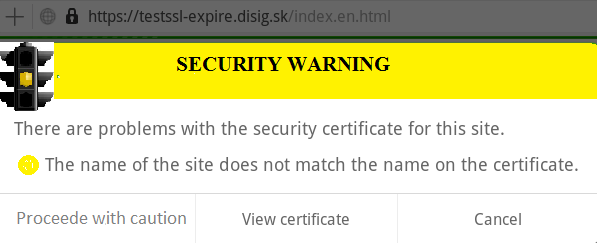 Example of SSL certificate warning for Dolphin web browser
Suggested example using traffic light metaphor
A question.
Considering that SSLight solution partially helps to prevent MITM attack and can be compromised,

is it better to have it? Will it give user a false assurance ?